2019
ИСПОЛНЕНИЕ
      Бюджет для граждан  Хромцовского сельского поселения Фурмановского муниципального района Ивановской области
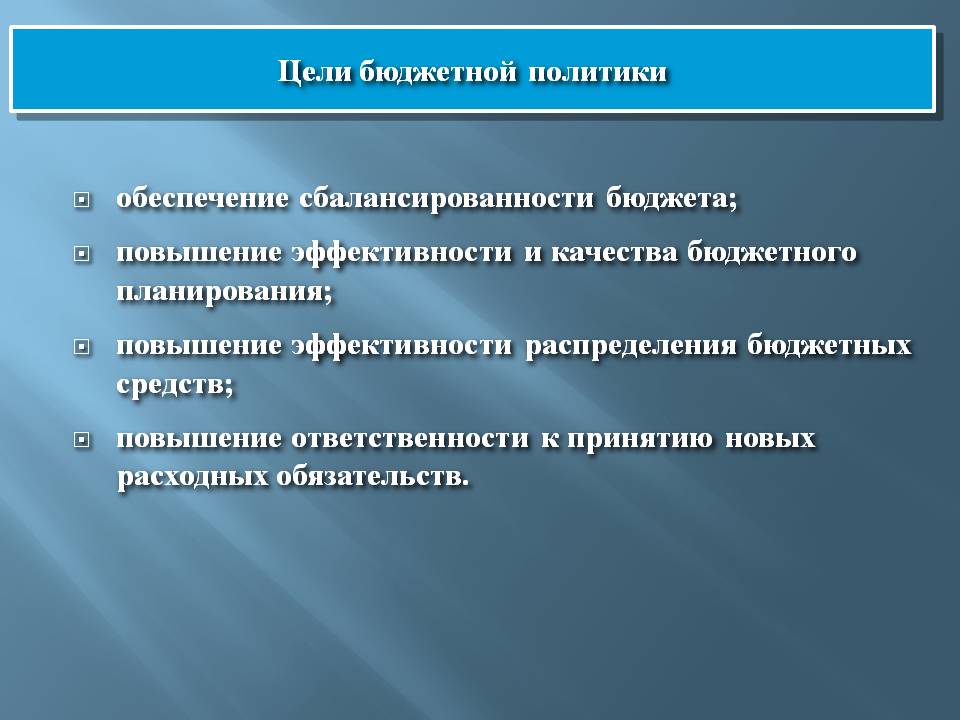 Основные показатели социально-экономического развития
Наименование показателя
2018
2019
2020
2021
Среднегодовая численность населения
1,27
1,25
1,23
1,2
Среднемесячная зарплата на 1 человека
19300
21330
22500
22500
Уровень безработицы
1,3
1,9
1,9
1,9
Ожидаемая продолжительность жизни
71,2
71,1
71,2
71,4
Общий коэффициент рождаемости
6,8
6,5
6,5
6,5
Общий коэффициент смертности
19,4
19,6
19,8
19,7
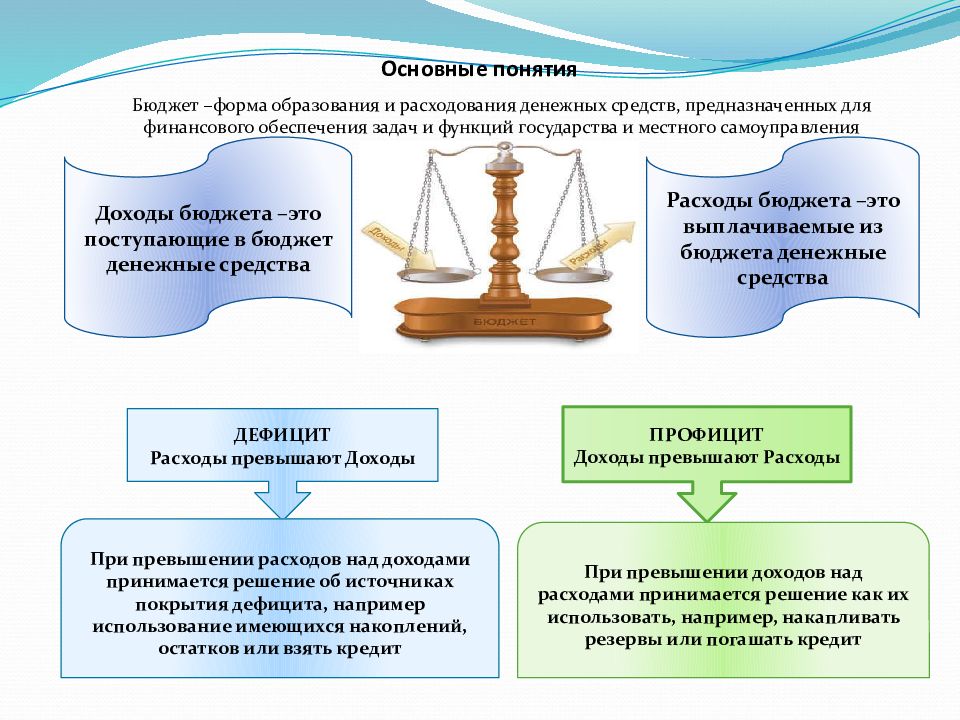 Эта фотография, автор: неизвестен, лицензия: CC BY.
Сведения о исполнении бюджета по доходам за 2019 год
ЗАПЛАНИРОВАНО
ИСПОЛНЕНО
Налоги на доход физических лиц
971,60
Налоги на доход физических лиц
1122,02
Налог на имущество
148,00
Налог на имущество
162,56
Государственная пошлина
2,00
Государственная пошлина
0,15
Доходы от использования имущества
375,00
Доходы от исползования имущества
429,98
Доходы от оказания платных услуг
375 395-25
Доходы от оказания платных услуг
417 900-57
Доходы от продажи материальных и не материальных активов
00,00
Доходы от продажи материальных и не материальных активов
00,00
Безвозмездные поступления
8432,05
Безвозмездные поступления
8432,05
Налог на совокупный доход
0,16
Налог на совокупный доход
0,16
Итого запланировано доходов
11040,00
Итого исполнен доходов
11306,46
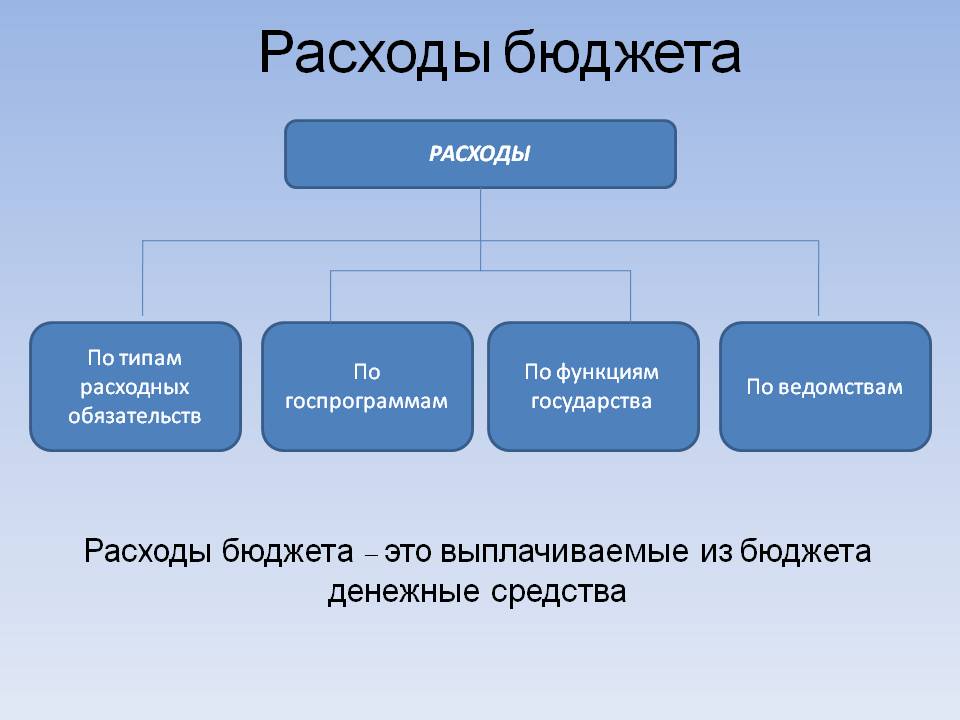 Сведения о исполнении бюджета по расходам за 2019 год
ЗАПЛАНИРОВАНО
ИСПОЛНЕНО
Совершенствование местного самоуправления
3917,60
Совершенствование местного самоуправления
3913,44
Развитие культуры Хромцовского с/п
5457,57
Развитие культуры Хромцовского с/п
5457,55
Обеспечение муниципальной безопасности населения
42,32
Обеспечение муниципальной безопасности населения
42,32
Развитие малого и среднего предпринимательства
500-00
Развитие малого и среднего предпринимательства
0-00
Благоустройство
1009,5
Благоустройство
982,5
Не программные направления
1 962 505-50
Не программные направления
1 899 731-02
Военные комиссариаты
80,22
Военные комиссариаты
80,22
Присяжные заседатели
2 230-06
Присяжные заседатели
1 948-18
Исполнение отдельных полномочий Фурмановского муниципального района
1562,95
Исполнение отдельных полномочий Фурмановского муниципального района
1377,30
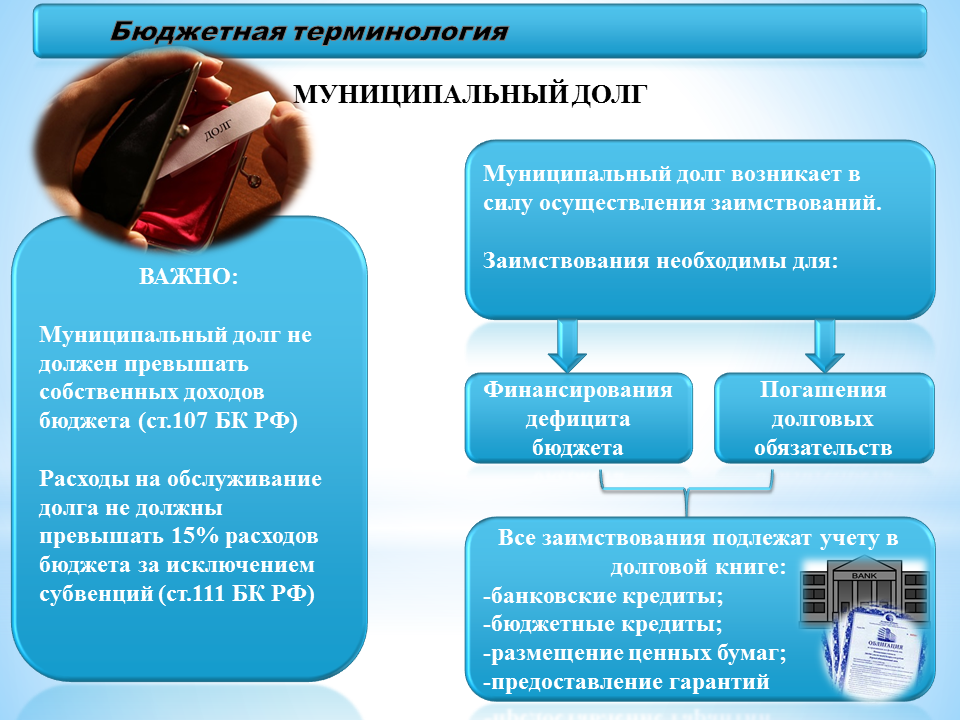 В  2019 году Хромцовским сельским поселением
 бюджетные кредиты не выдавались и не погашались,
 муниципальные заимствования не осуществлялись.
 Хромцовским сельским поселением в 2019 году муниципальные гарантии
 не предоставлялись, 
расходы на обслуживание муниципального долга не производились.